行動學習APPS在補救教學及差異化教學上的應用
報告者:張麗芬老師
                                                                   
                            106/10/13
一、注音符號APP
ㄅㄆㄇ注音符號小學堂
(**下載後，就不需網路，即可使用!)

用 COMPHONE 錄音(學生會說要重錄!)
一、注音符號app介紹
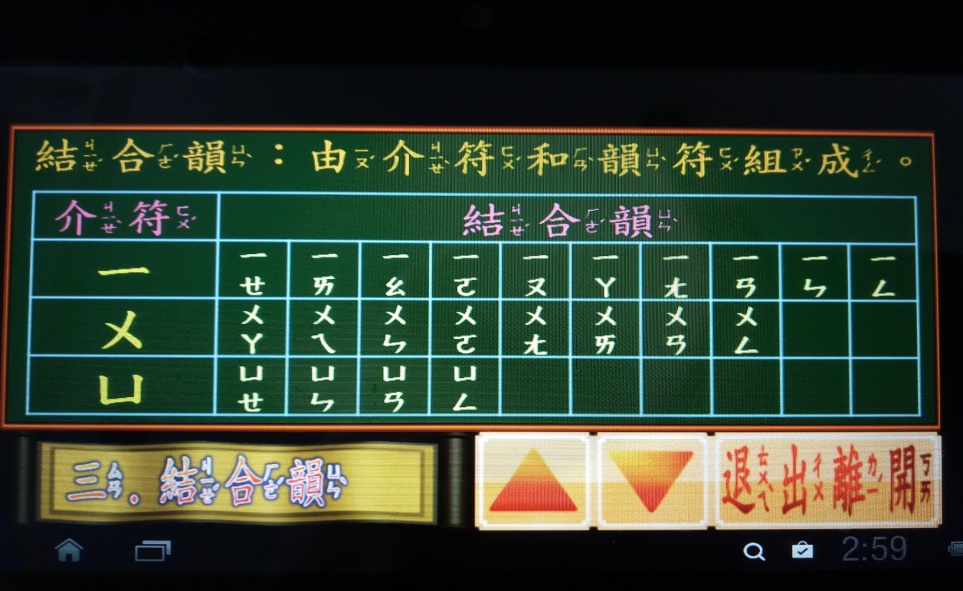 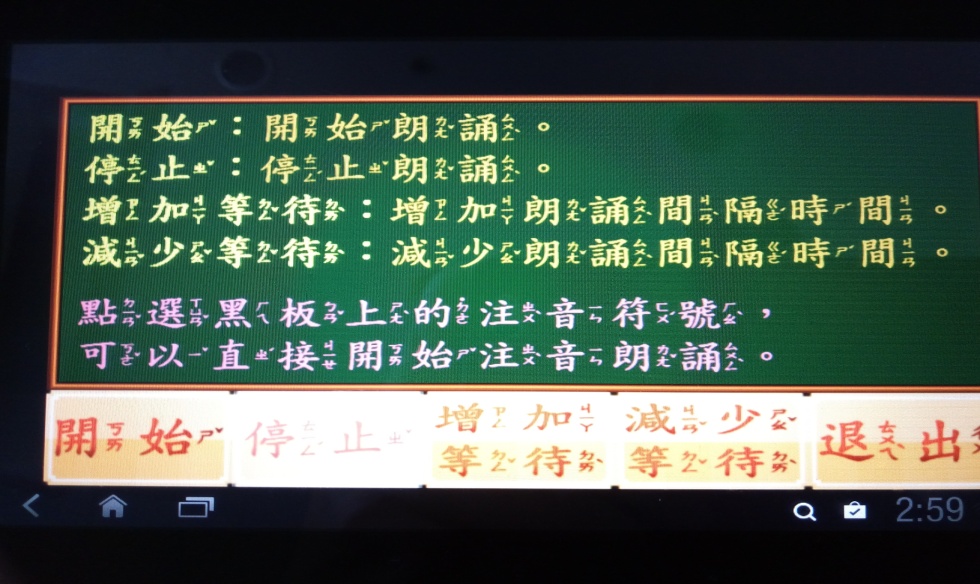 一、注音符號app介紹
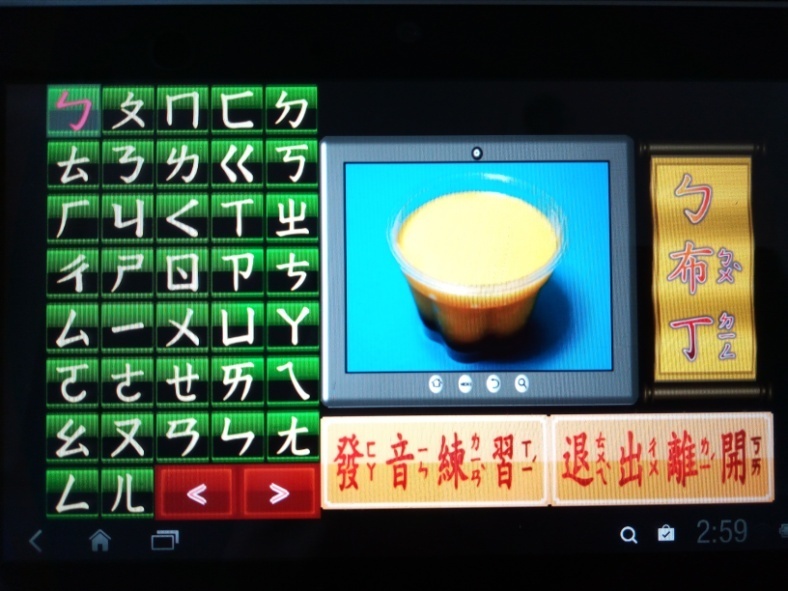 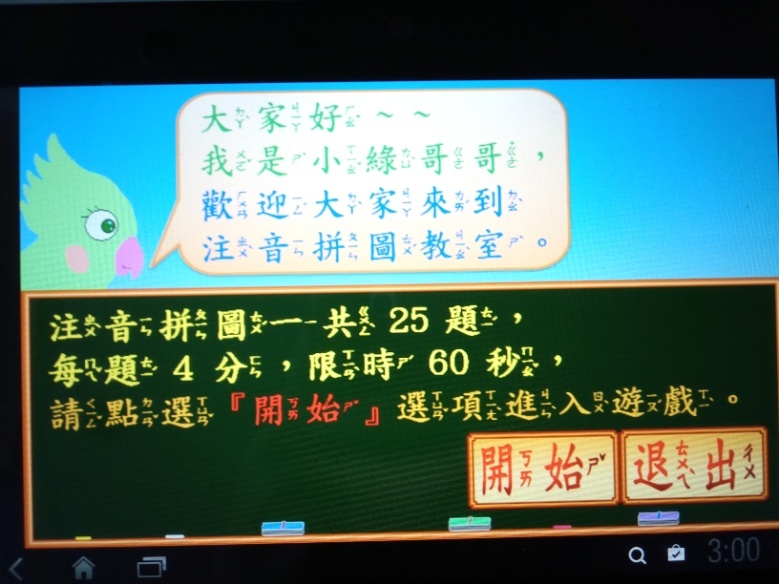 一、注音符號app介紹
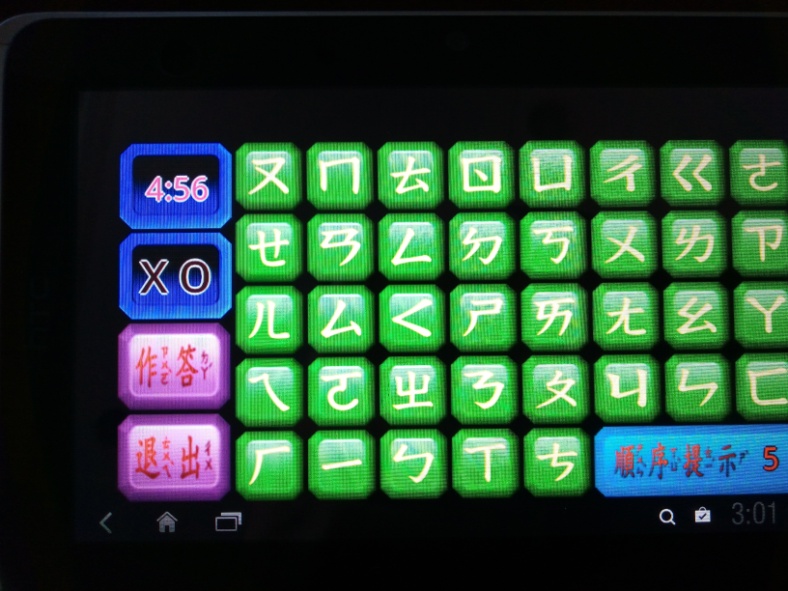 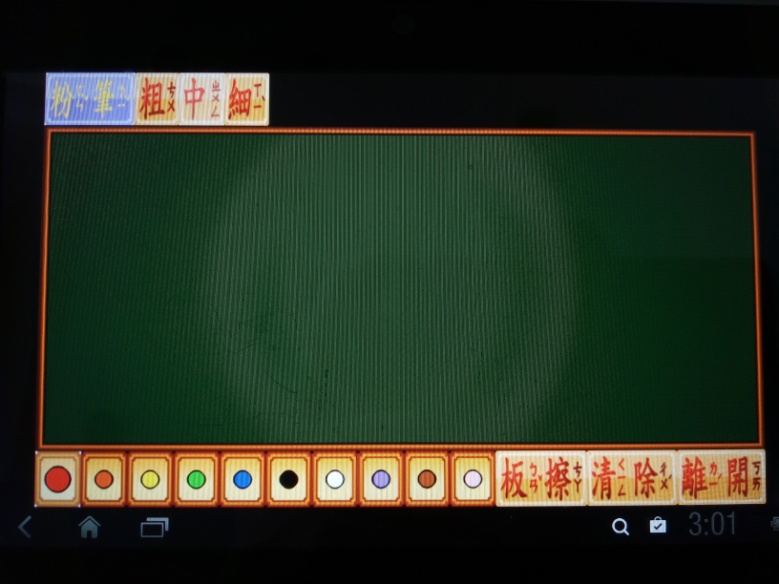 **用COMPHONE錄音(很有成就感!)
二、數學APP
1.寶寶數學
2.加法
3.減法
4.九九乘法
5.乘法
6.除法
**下載後，就不需網路，即可使用!
二、數學APP
7.分數加法
8.分數減法
9.分數乘法
10.分數除法
11.分數基礎篇
12.分數進階篇
13.四則運算小學堂
14.小學數學心算評估(1-6年級)
二、數學app—加法
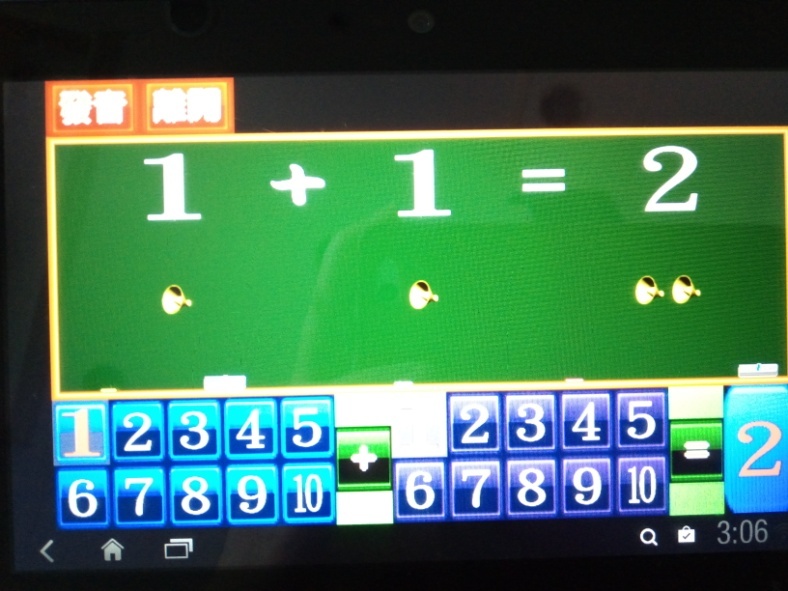 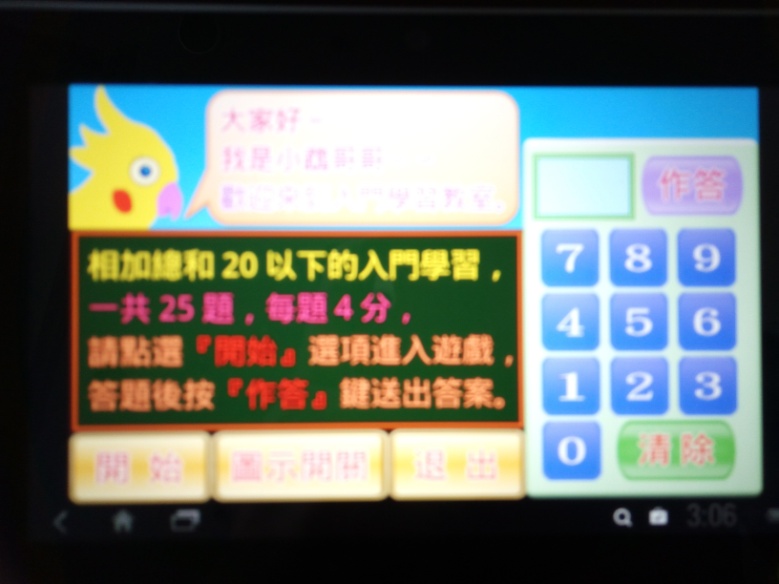 二、數學app —加法
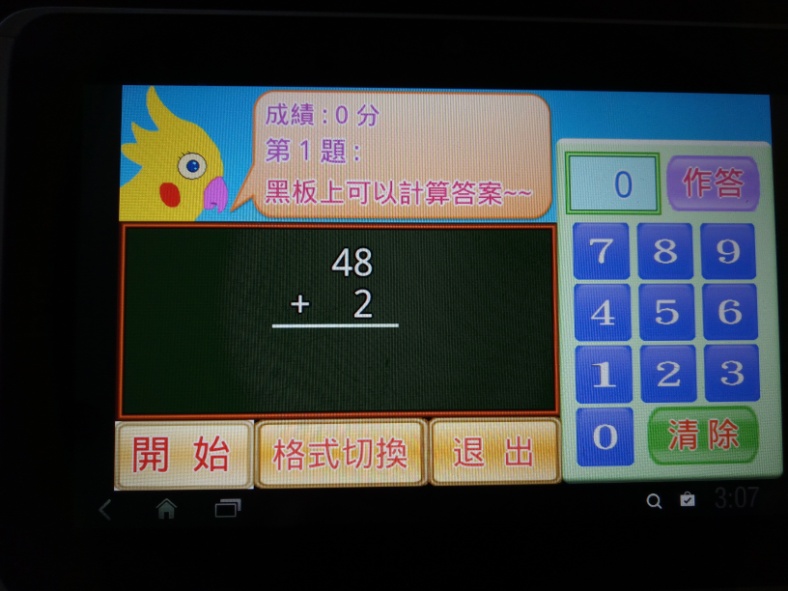 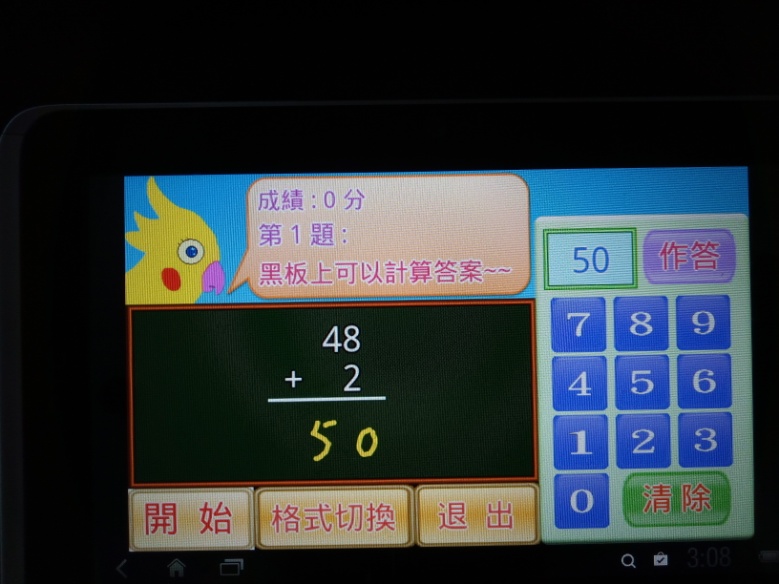 二、數學app —加法
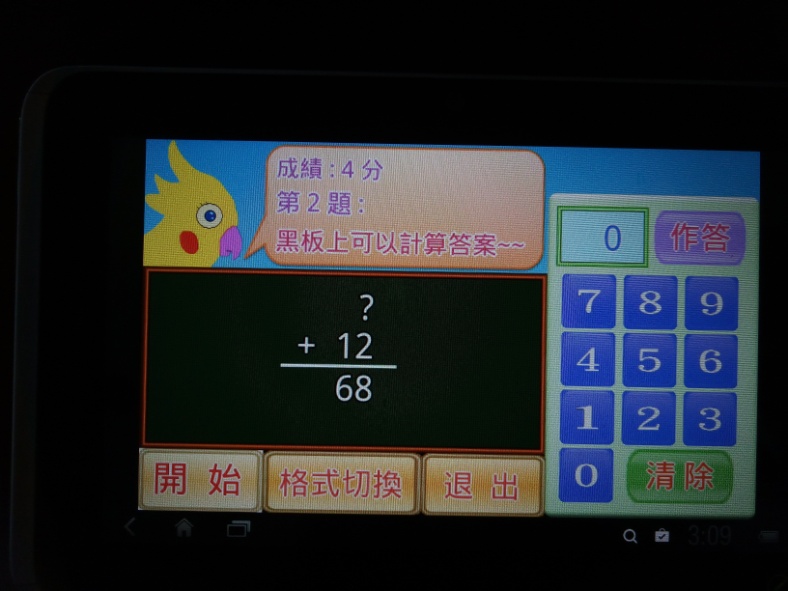 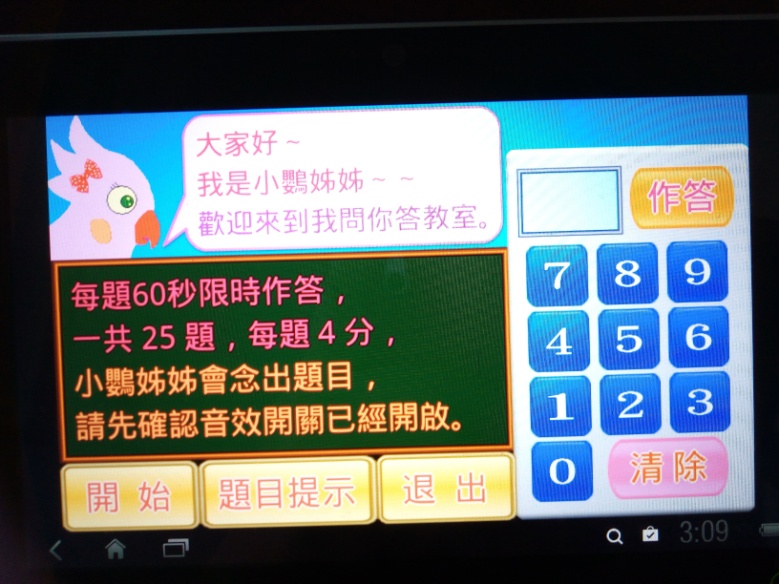 二、數學app —加法
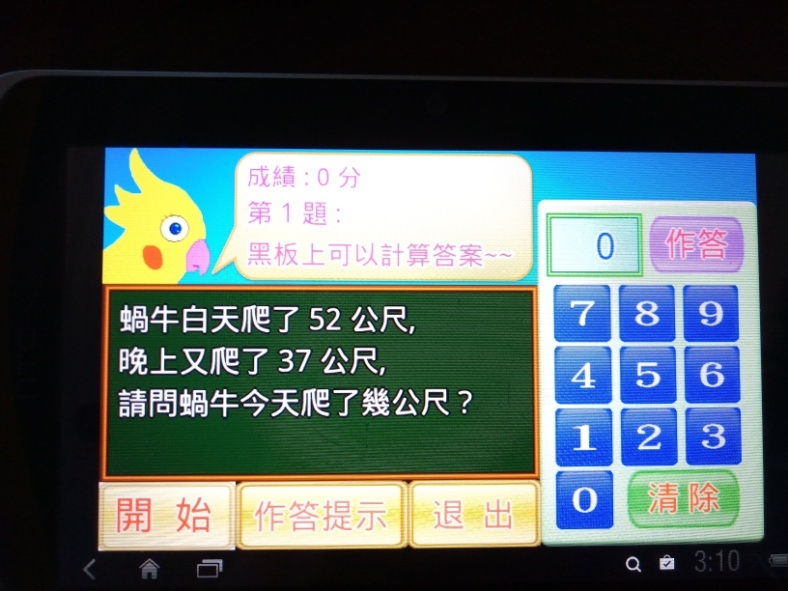 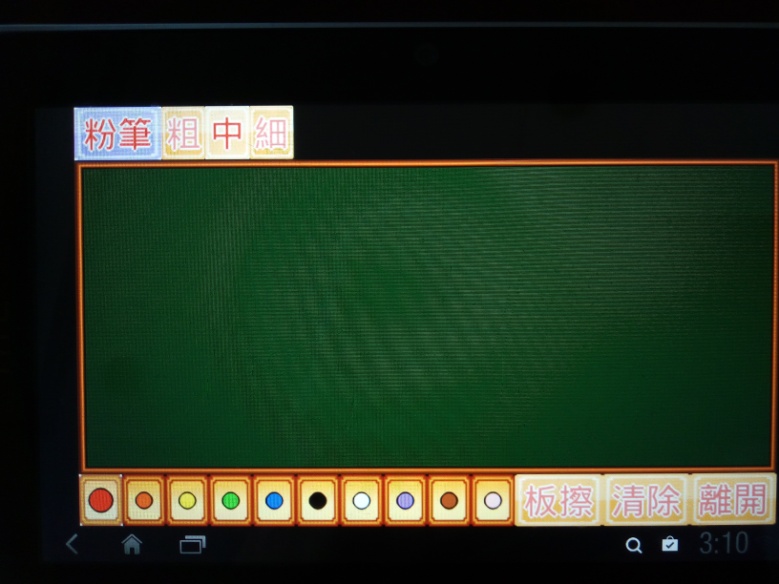 二、數學app —九九乘法
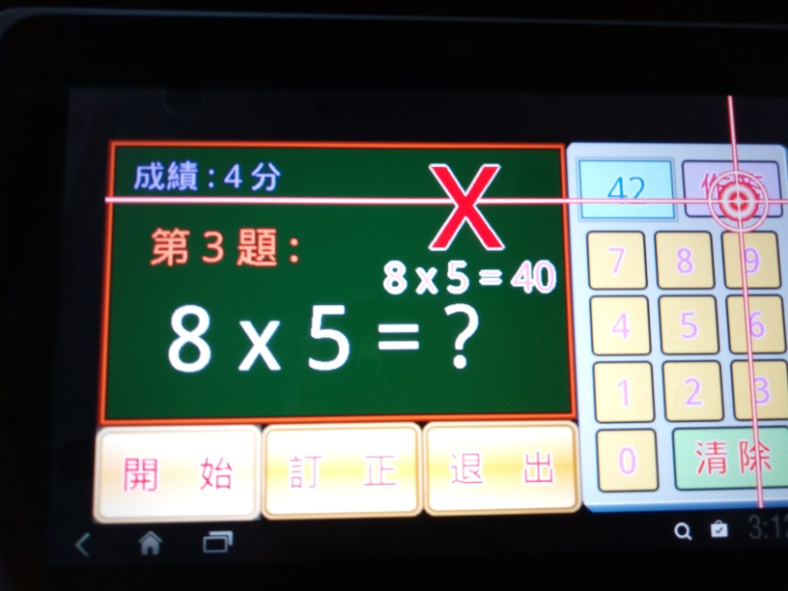 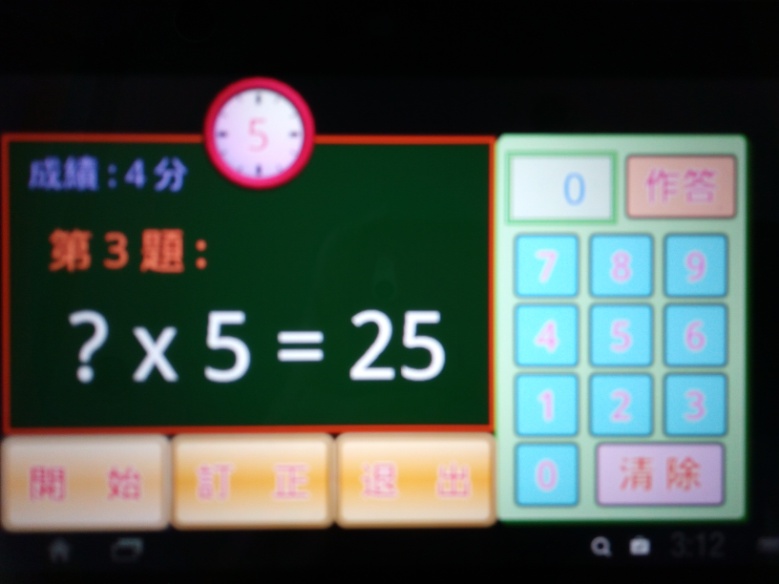 二、數學app —分數
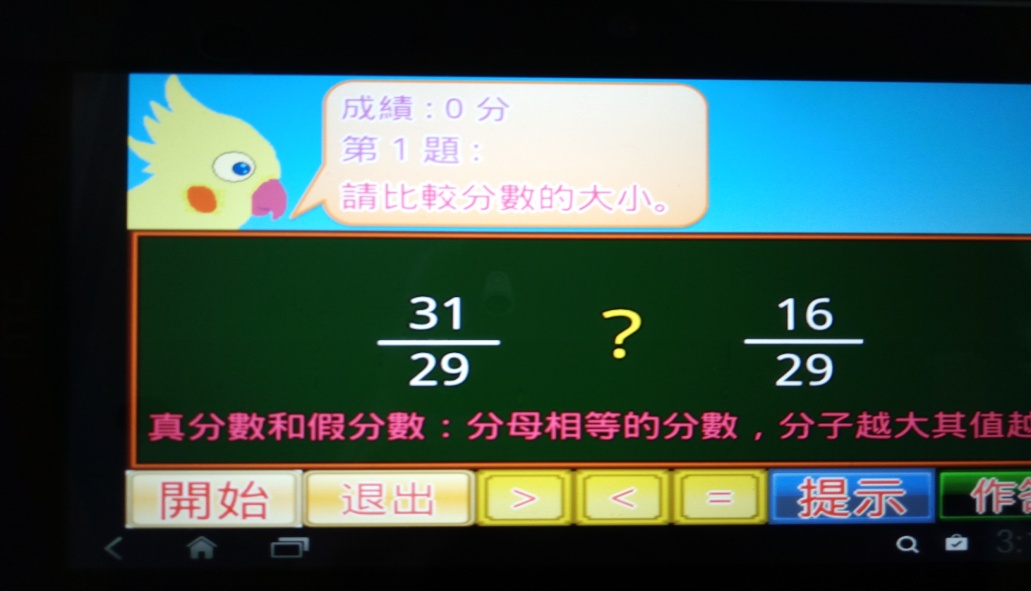 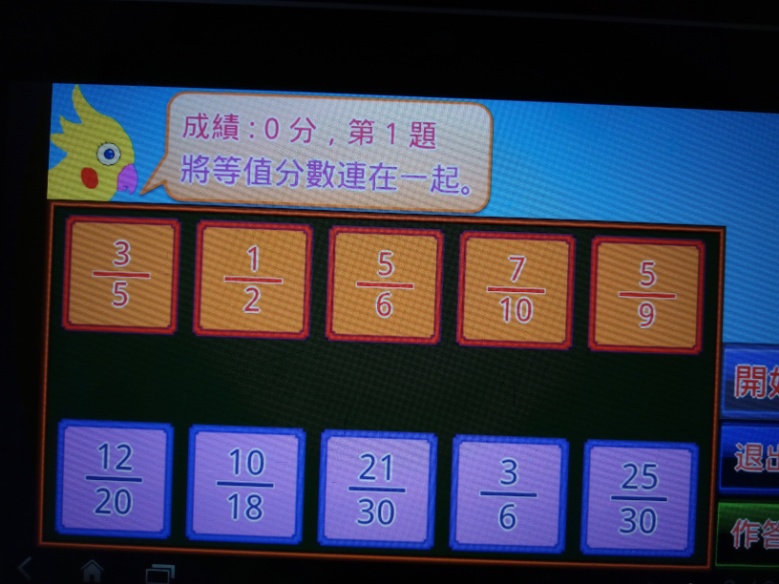 二、數學app —分數
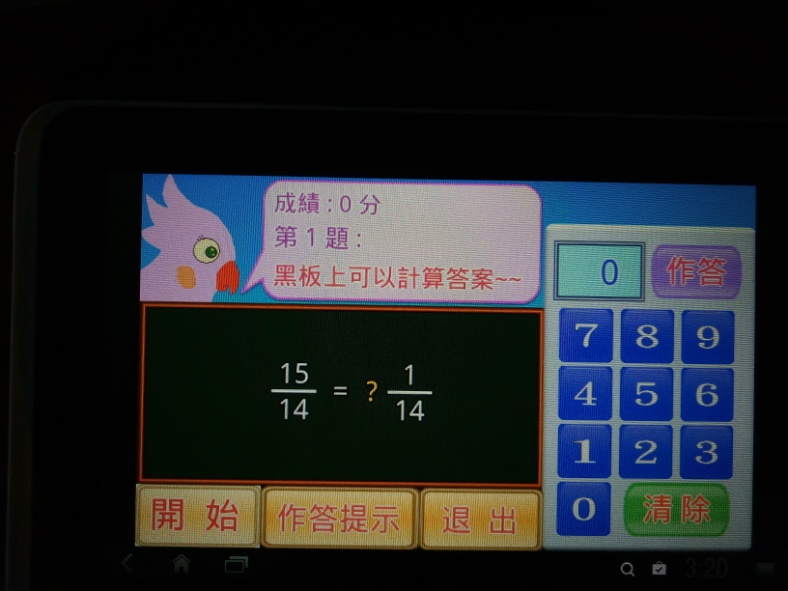 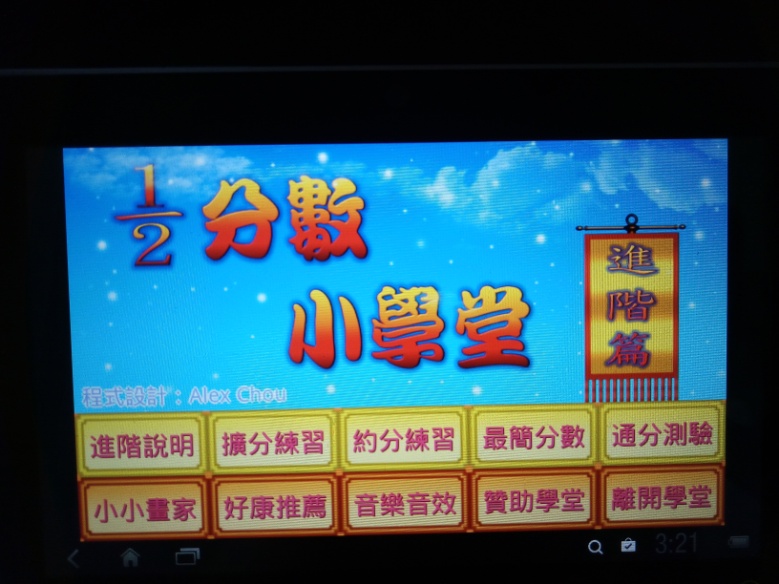 二、數學app—寶寶數學
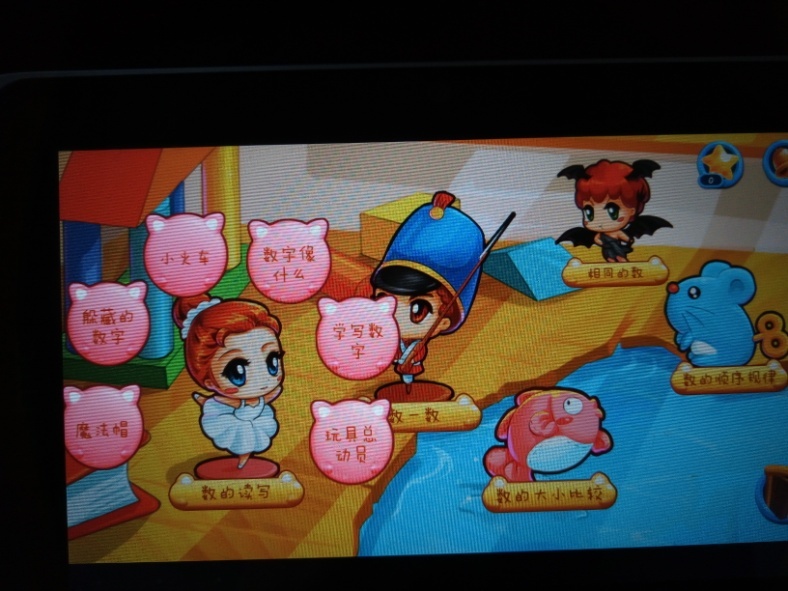 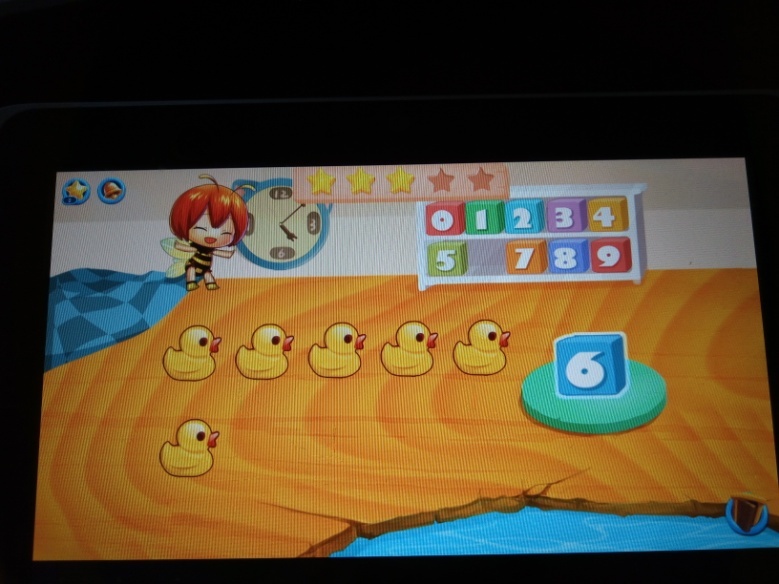 二、數學app—寶寶數學
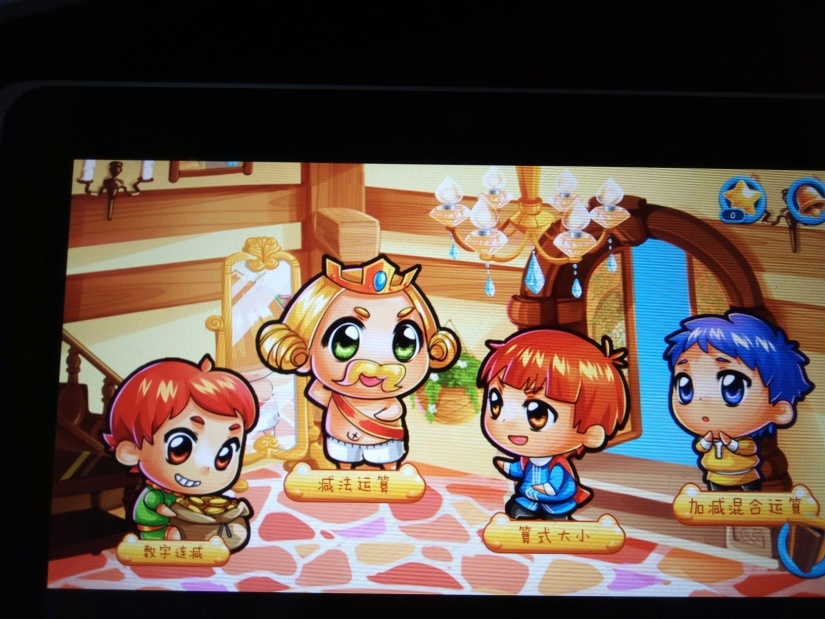 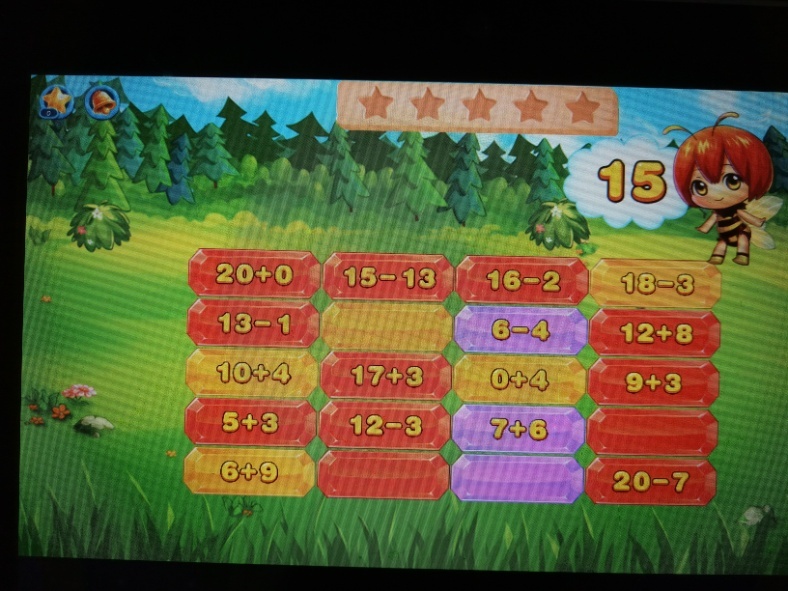 二、數學app—小學心算評估
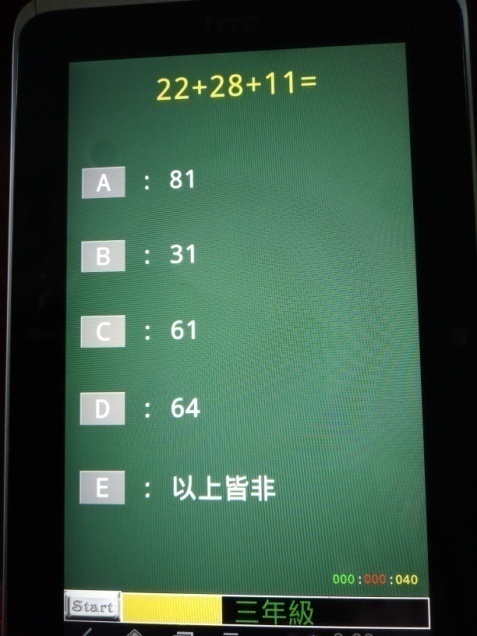 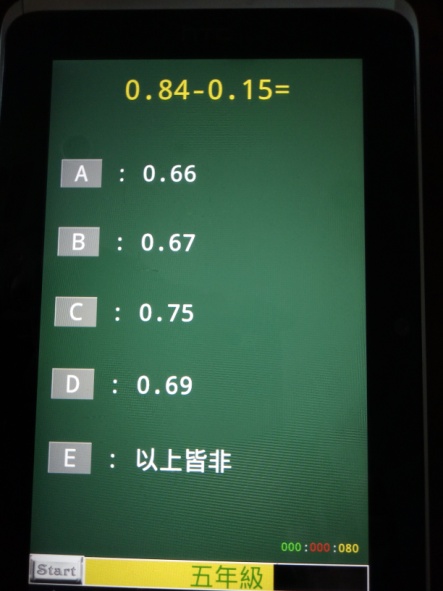 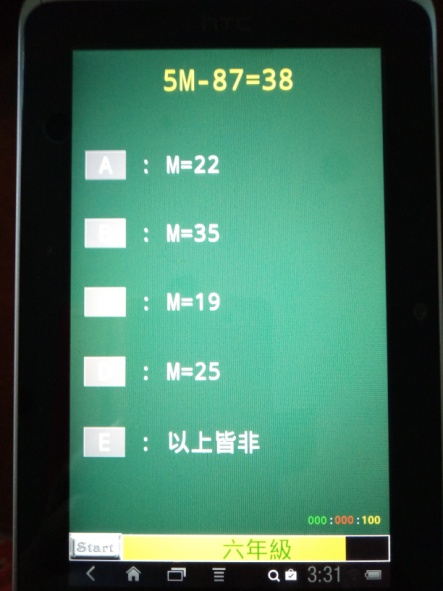 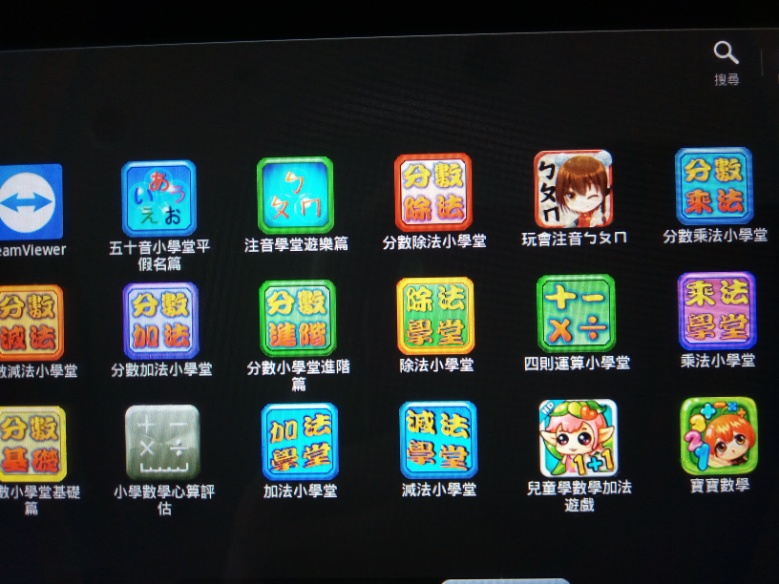 三、其它經常使用:
**有現成題目使用
**須先建立題目
1.plickers

2.QUIZIZZ

3.QUIZLET
數學島(明日星球)

Pagamo

電子書闖關

均一平台
四、經驗分享1
1.教師要了解每個學生的程度，所給 
    的APP才會有實質幫助。
2.有些必須先建立題目，可用命題光
    碟協助，不會太麻煩。
3.plickers 只要老師手機有網路即可 
   使用，且大家不知道自己答案對錯， 
   只有老師知道，可準確找到補救點。
四、經驗分享 2
4.APP的<小小畫家>很好用，一樣考計
   算或聽寫，寫在小白板上，或寫在<
   小小畫家>上，學生不覺得煩，效果
   極佳。
5.用PARTYGAS 加分，學生和家長都愛。
6.QUIZLET 很能吸引不配合的學生一
    起互動。
四、經驗分享 3
7.準備多種樣式題目，可增加趣味。
8.別忘了多口頭誇獎與關心，孩子
   們會更用心學習。
 9.數學有些還是需要實際操作，或  
   用實際遊戲，效果更佳。
10.別忘了當孩子完成題目時，幫他們
   拍照，他們會很有成就感。
Pagamo:學生很快可自己上手，       學生學習意願高。
電子書闖關
做就對了!!
感謝大家參與!!